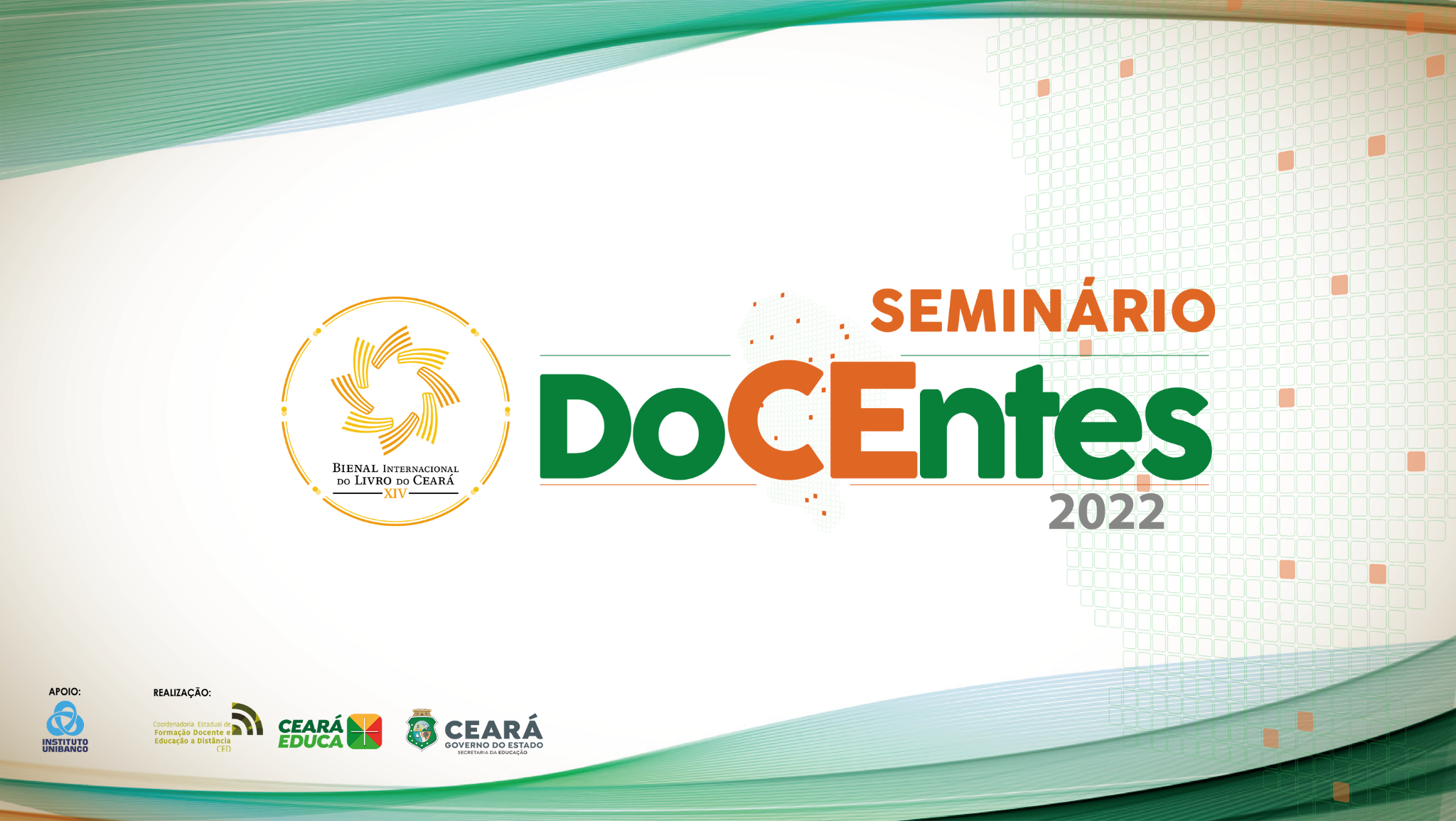 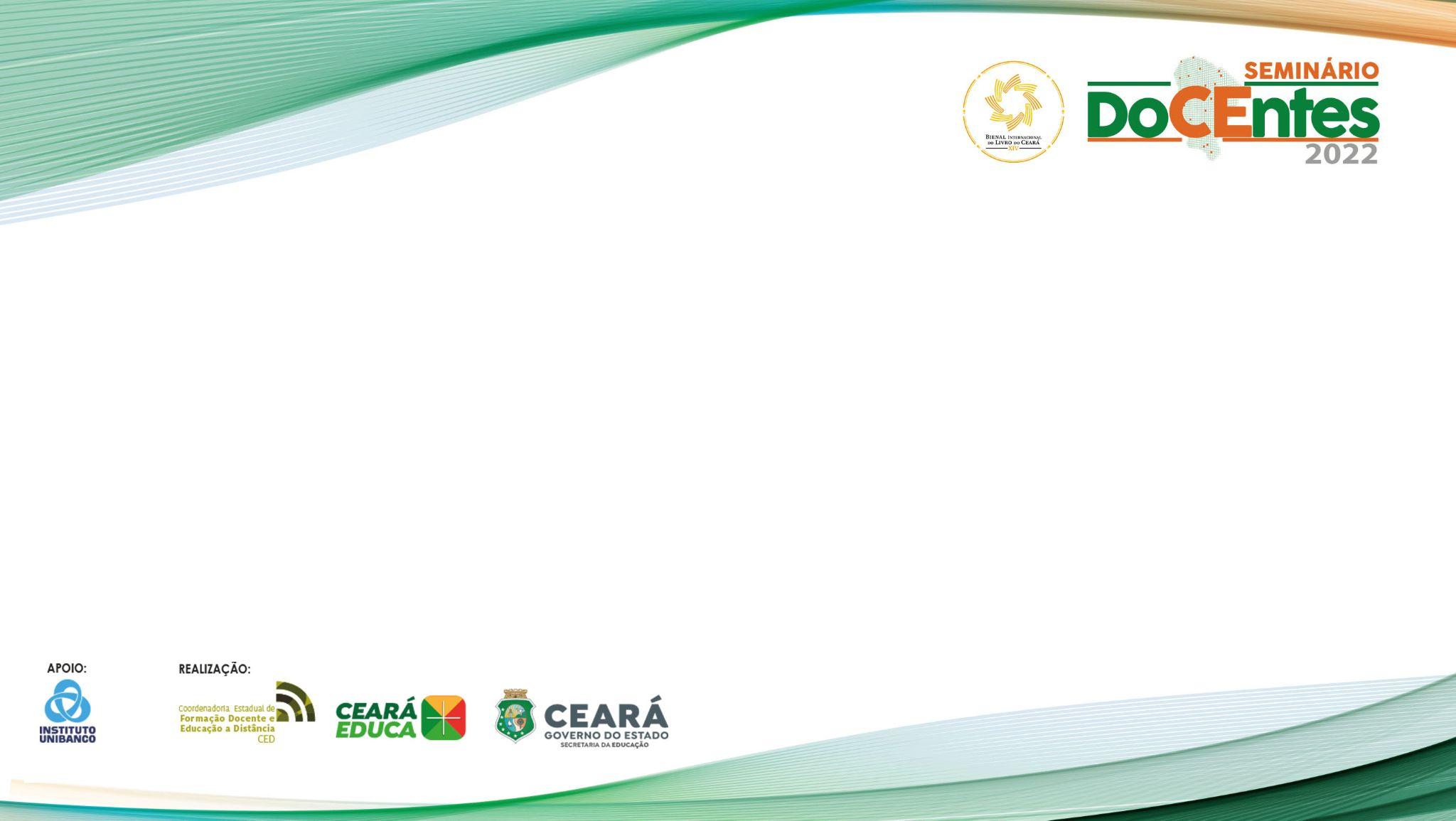 TÍTULO DO TRABALHO: SUBTÍTULO (SE HOUVER)

Autora/or: 
Categoria:
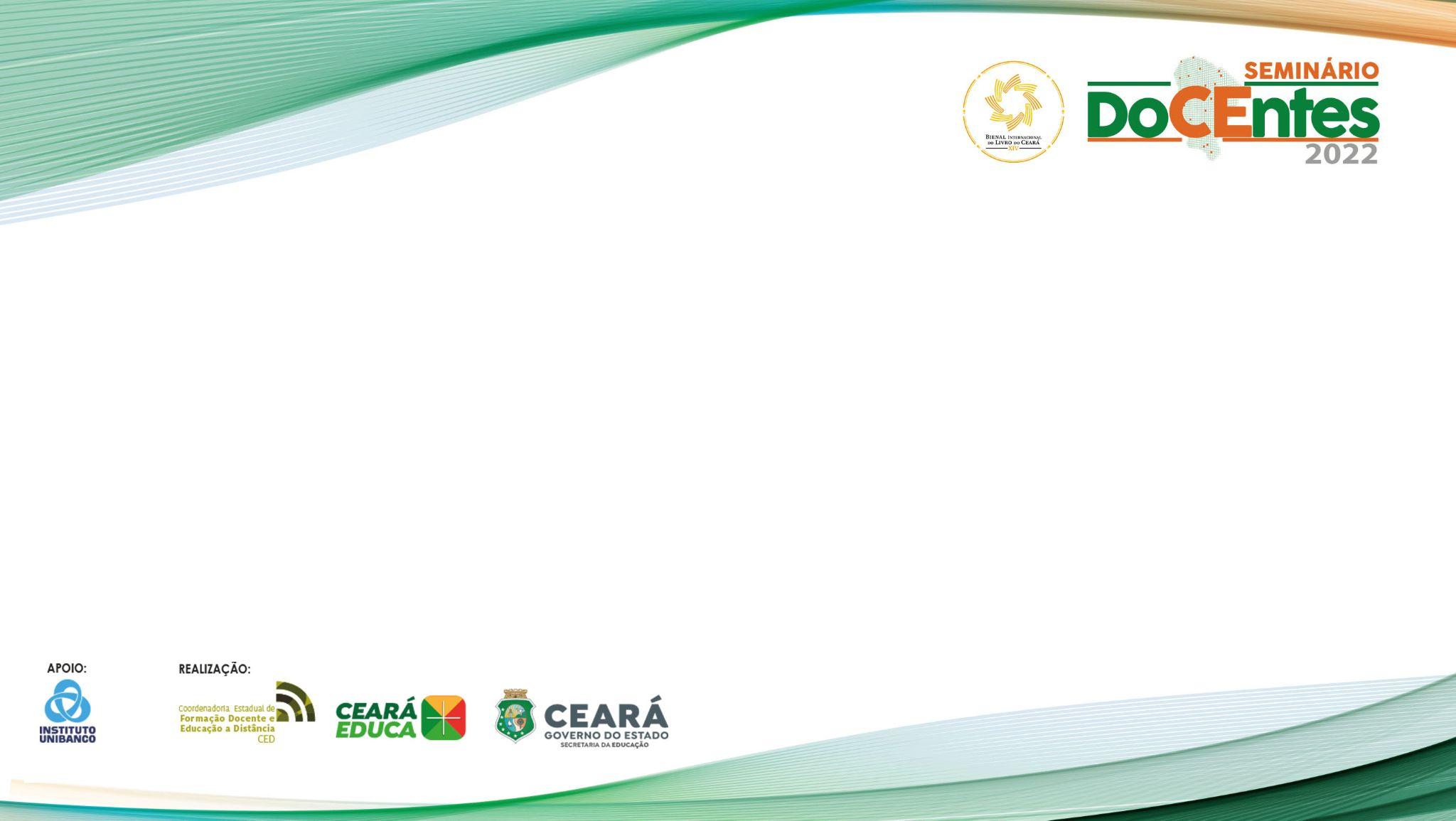 INTRODUÇÃO
Insira o texto aqui.
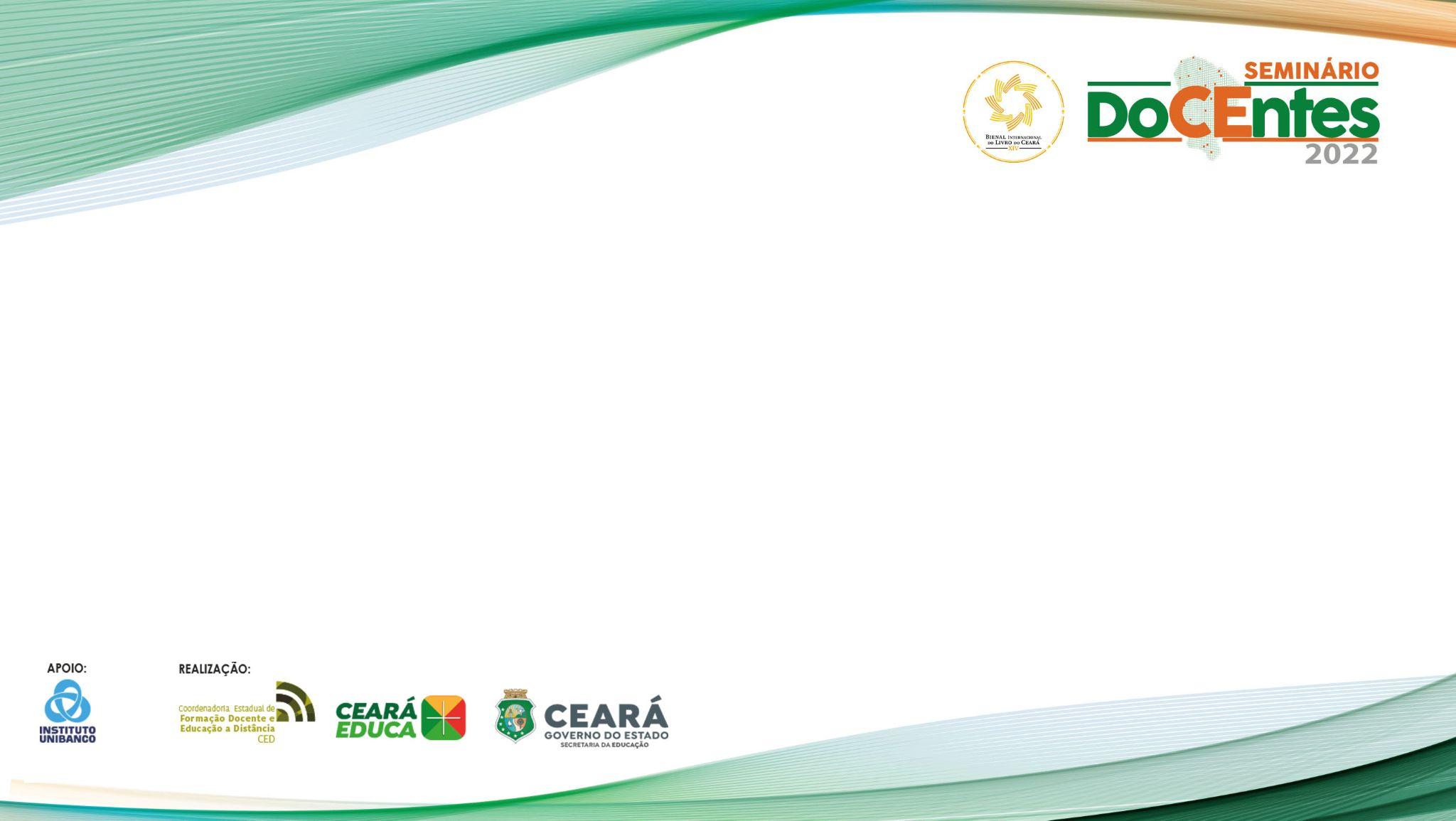 DESENVOLVIMENTO
Insira o texto aqui.
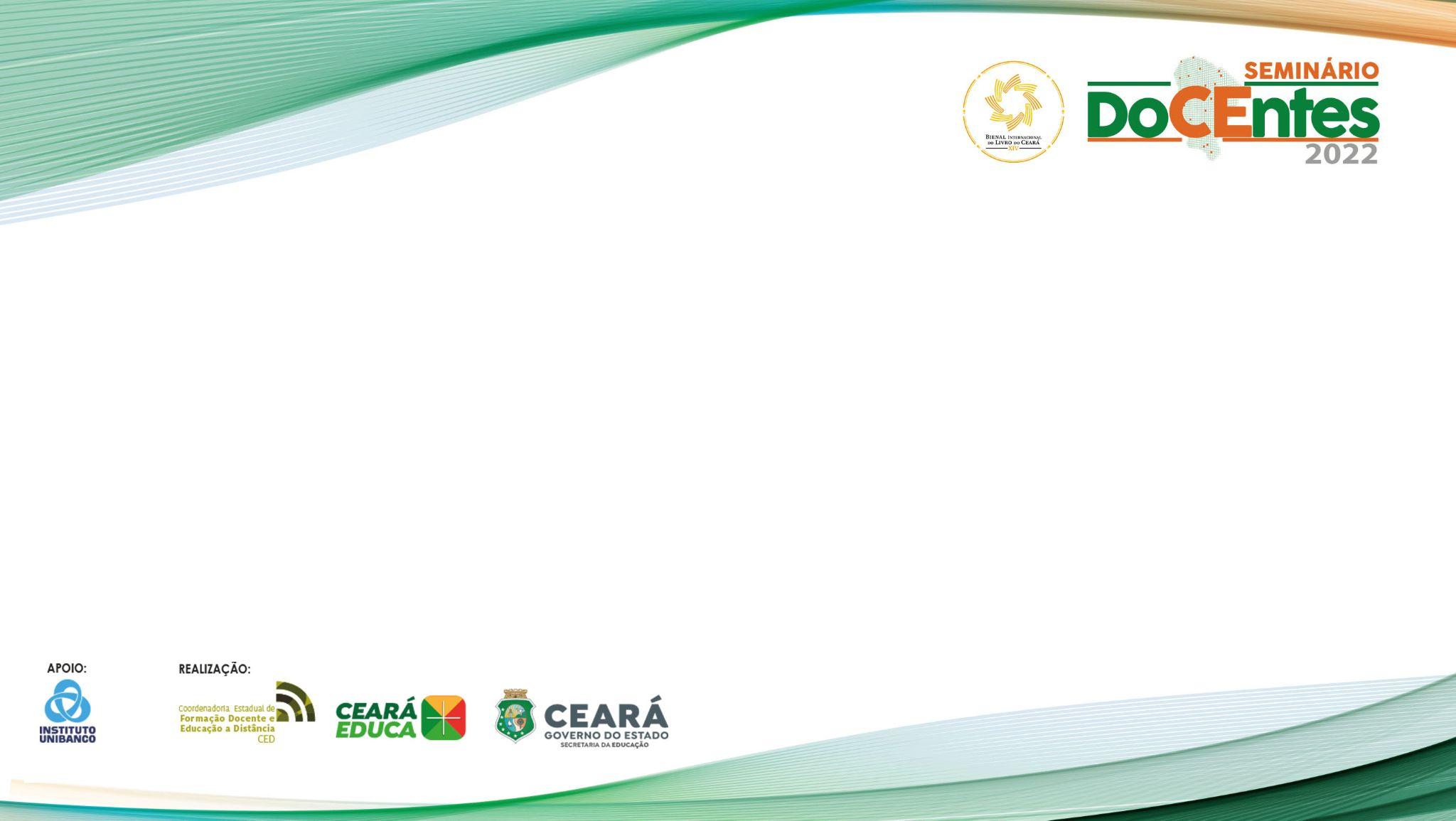 CONSIDERAÇÕES FINAIS
Insira o texto aqui.